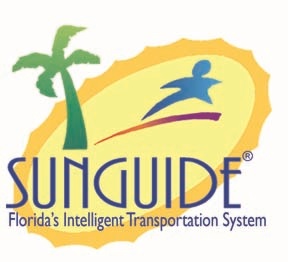 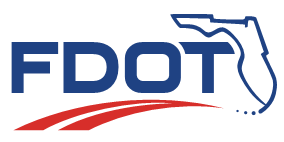 SunGuide Software Users Group Meeting
February 10, 2022
1
WELCOME

ATTENDEE ROLL CALL
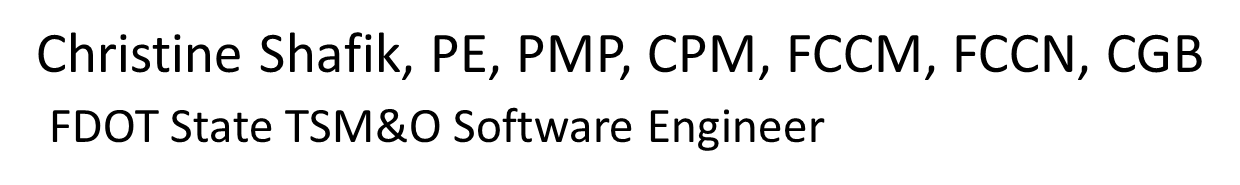 SunGuide Software Users Group
2
SunGuide 8.1 Hotfix 2Design Review
Tucker Brown
SunGuide Software Users Group
3
2/10/2022
SG-5585 - CV Connected Vehicle App SunGuide Support Request (I-4 FRAME)
Tucker Brown
SunGuide Software Users Group
4
2/10/2022
Enhancement
Add a Message Library to the TAM dialog.
Similar to the DMS Message Library.

Add a field to describe the associated CV application (Classification) of the message to store in the database. 
Available options will be stored and read at the database level.
No configuration dialog for these classifications, but could be added at the database level, if needed.
2/10/2022
5
SunGuide Software Users Group
Enhancement
TAM classifications for CV Applications may include:
“Traffic Incident Management"
“Dynamic Roadway Warning”
“Speed Warning and Enforcement”.
Wrong Way Vehicle Detection and Alert”
“Dynamic Route Guidance”
“Weather Motorist Alert and Warning”
“Back-of-Queue Warning”
“Reduced Speed Warning/Lane Closure”
“Work Zone Management”.
“Incident Scene Safety Monitoring”
“Advanced Railroad Crossing”.
“Speed Harmonization”
“Static In-Vehicle Signage”
“End of Ramp Warning”
2/10/2022
6
SunGuide Software Users Group
Enhancement – Message Library – Add/Modify/Delete
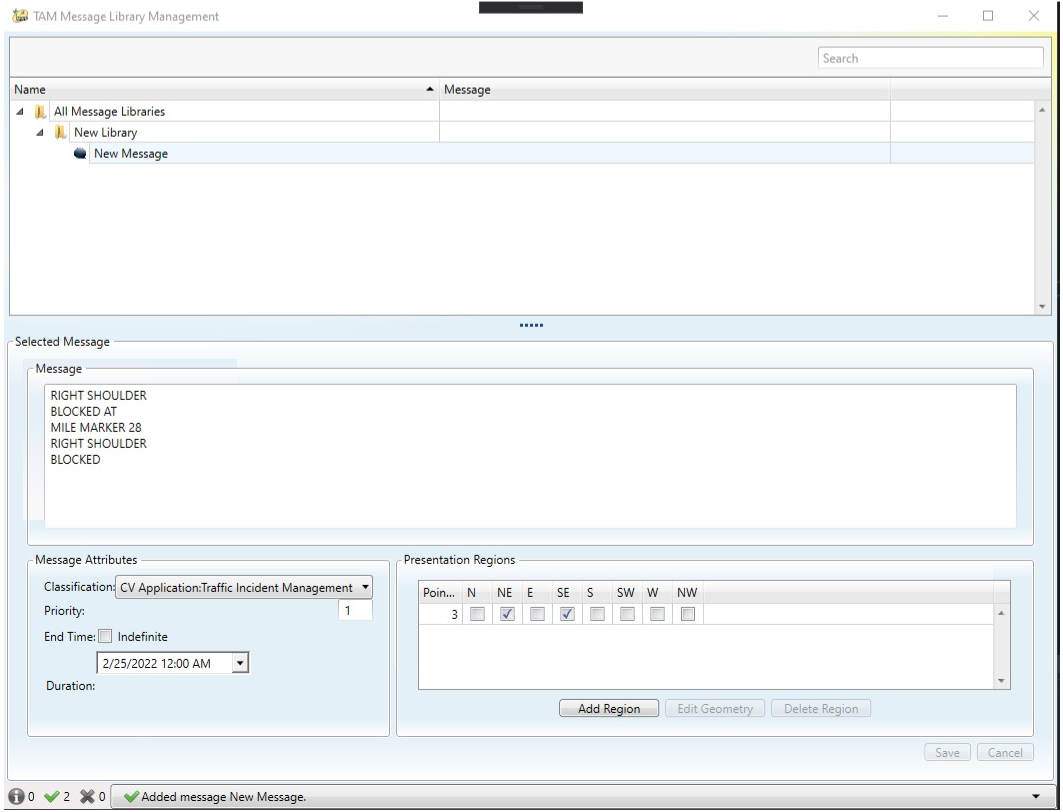 2/10/2022
7
SunGuide Software Users Group
Enhancement – TAM Dialog
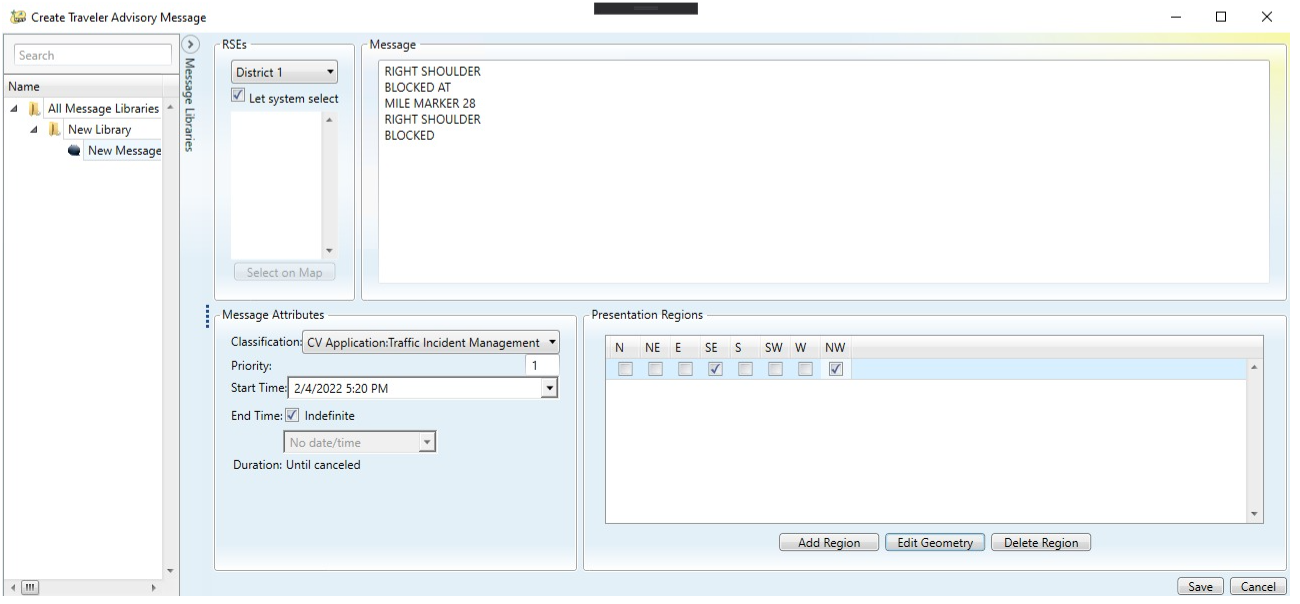 2/10/2022
8
SunGuide Software Users Group
QUESTIONS?

COMMENTS?

SUPPORT?
SunGuide Software Users Group
2/10/2022
9
SG-5994 - Update J2735Driver from "polygon(oldRegion)" to circle or lane.
Tucker Brown
SunGuide Software Users Group
10
2/10/2022
Enhancement
Change the Presentation Region of a TAM to be either a circle with a defined radius, or a line segment with a defined width.
2/10/2022
11
SunGuide Software Users Group
Enhancement – Regions
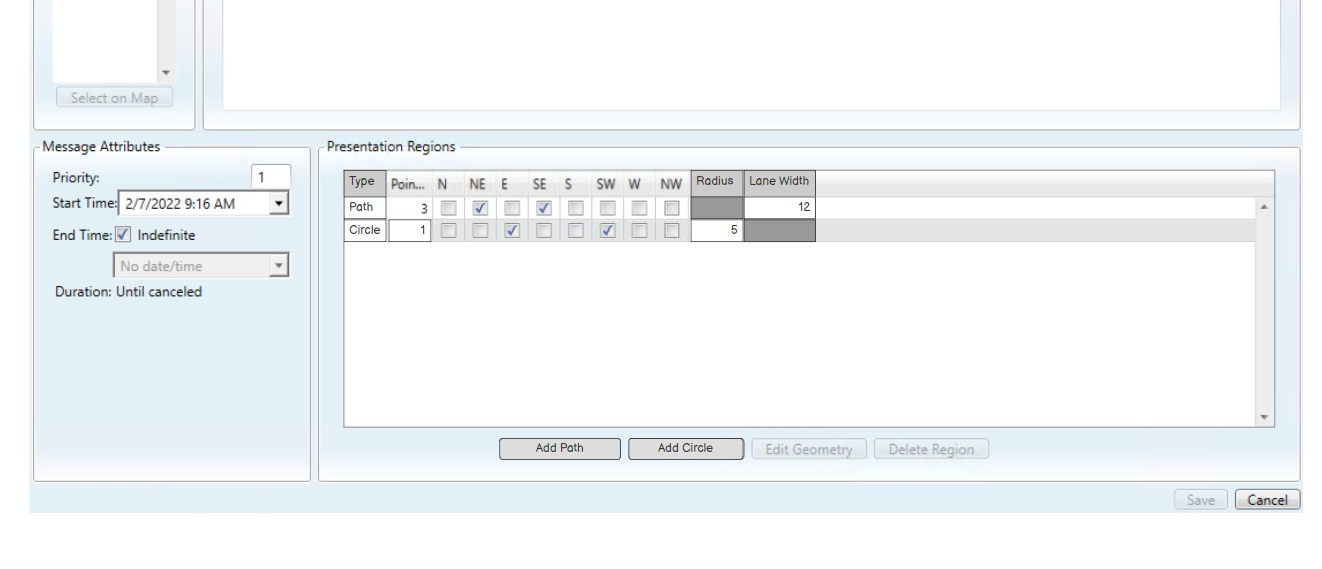 2/10/2022
12
SunGuide Software Users Group
Enhancement – Circle Region
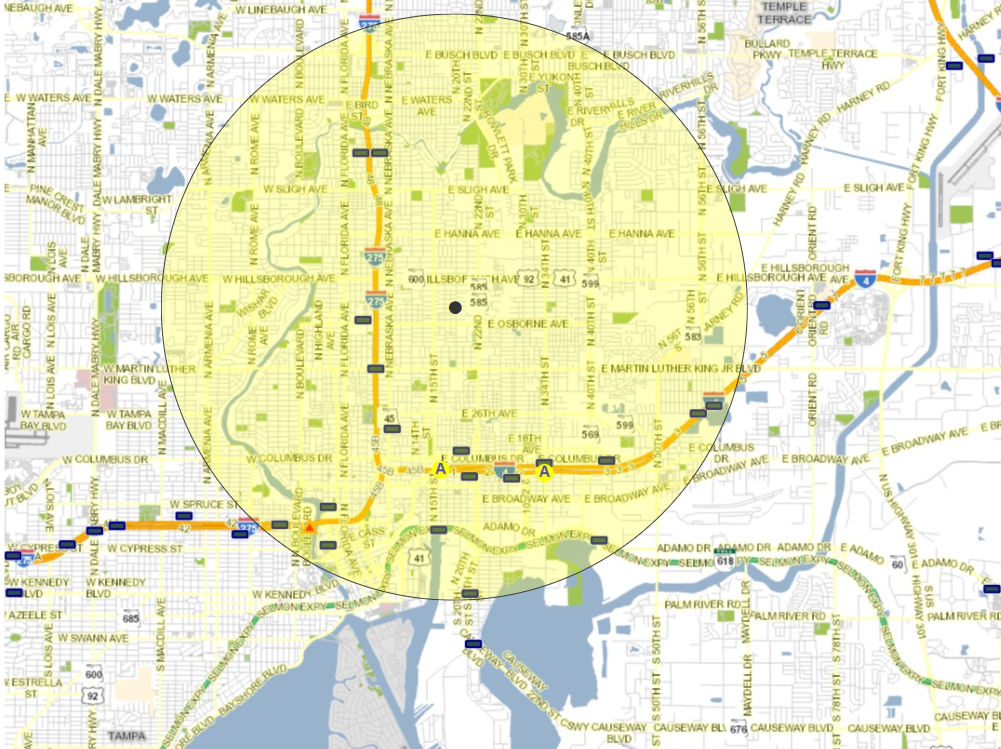 2/10/2022
13
SunGuide Software Users Group
Enhancement – Path Region
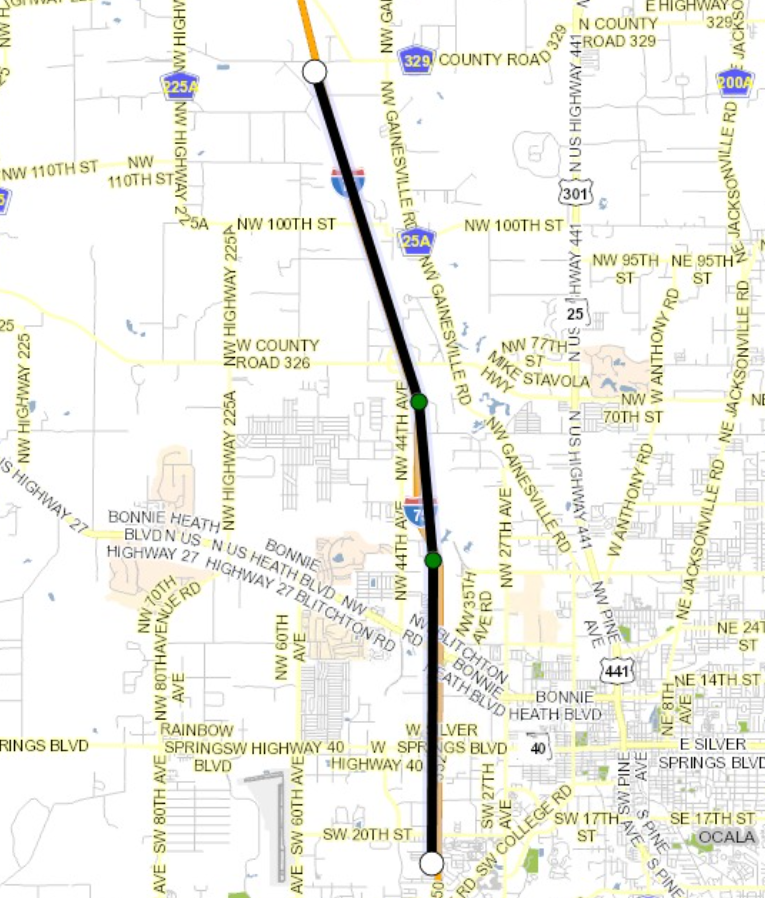 2/10/2022
14
SunGuide Software Users Group
QUESTIONS?

COMMENTS?

SUPPORT?
SunGuide Software Users Group
2/10/2022
15
SG-6078 – Add Last Login Timestamp to User Management Window
Tucker Brown
SunGuide Software Users Group
16
2/10/2022
Current Behavior and Enhancement
Current Behavior 
Users can be added but specific login information is not noted.

Enhancement
Track and display a “Last Login Time” per user in the User Configuration dialog, to assist in determining which users might need to be removed.
Alternate Option:
Use Crystal Reports to be able to run and show the Last Login Time.
2/10/2022
17
SunGuide Software Users Group
QUESTIONS?

COMMENTS?

SUPPORT?
SunGuide Software Users Group
2/10/2022
18
SG-5981 – Add “# of Items” column to SAS Schedule Table
Tucker Brown
SunGuide Software Users Group
19
2/10/2022
Current Behavior and Enhancement
Current Behavior
SAS was updated to deprecate and remove old schedule items, but SAS schedules remain even after the items have been archived.

Enhancement
Add a column to the list of schedules that indicates the number of schedule items within the schedule.
Will assist in knowing when certain schedules are no longer needed.
2/10/2022
20
SunGuide Software Users Group
Announcements
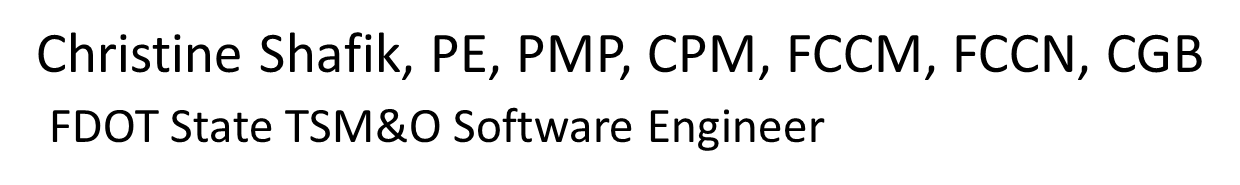 SunGuide Software Users Group
21
2/10/2022
Announcements
New Map Tiles
Updated map tiles, based on the 4th quarter 2021 shape files, are available on the Statewide Share. 
There’s a README file with installation instructions included.

Call for SunGuide Databases
Please upload a copy of your SunGuide database and configuration files to either the TERL FTP or the SwRI FTP. 
Include information up to February 1, 2022. 
Please provide the files by COB Monday, February 28th.
2/10/2022
22
SunGuide Software Users Group
QUESTIONS?

COMMENTS?

SUPPORT?
SunGuide Software Users Group
2/10/2022
23
OTHER ANNOUNCEMENTS?

QUESTIONS?

COMMENTS?

ADJOURN.
SunGuide Software Users Group
2/10/2022
24